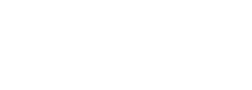 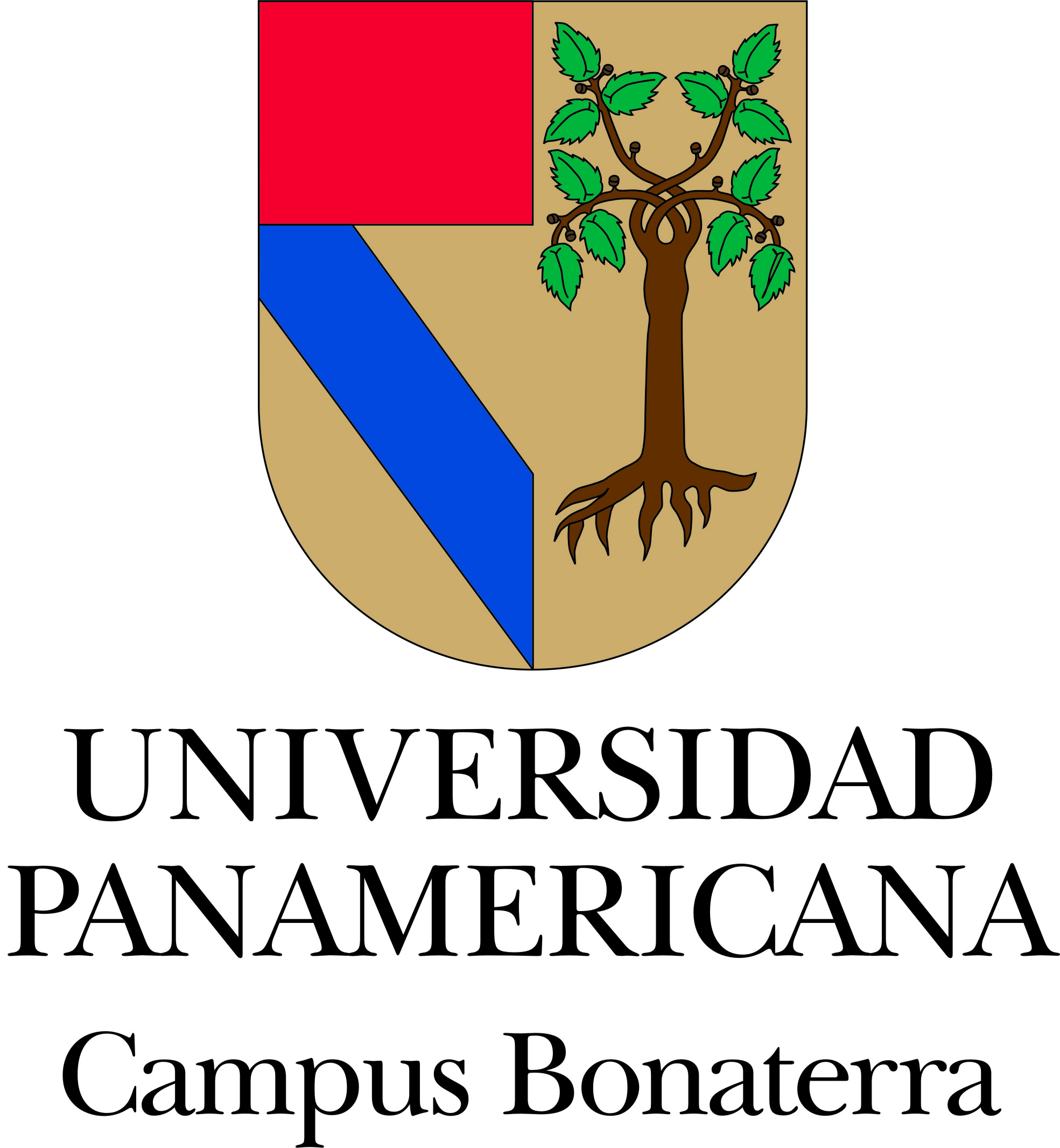 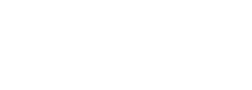 UNIVERSIDAD PANAMERICANA
Campus Bonaterra
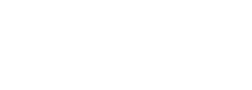 How to start a test automation framework and not die trying
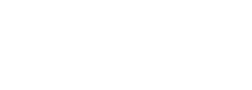 Name: Juan Delgado and Isaac Méndez Altuzar
Date: October 14th, 2019
Agenda
Biography
Overview
Android Mobile Devices for Testing
Android Testing Concept
Methodologies and Process in class
Tools
UP Automation Framework
Benefits
Demo
Questions
Learning Points
Testing and Test Automation – Where to use test automation and where to use manual testing.

Mobile Testing – How to implement a test automation framework as part of your mobile testing effort to reduce manual testing.

Scrum – How to approach test automation using a scrum based model.
Biography
Biography
Juan has more than 10 years of experience as an engineer. He has worked with all kind of IT activities including development, support and in the past 7 years working on testing. He has a great knowledge in the areas of IT and business with a great interest in learning and analyzing business processes and experience in functional testing. He has worked on agile and waterfall projects and has been certified as Scrum Master and ITIL Foundations.

Juan has participated in different projects on US and Europe in the last years. He has worked on the client site in US and Europe, near shore from Mexico to US, offshore from Mexico and India to Europe; working strongly with functional testing and focusing on automated testing and business analysis.

Also, Juan is a Professor at Universidad Panamericana in the faculty of Engineering, focused on the subject of Software Quality Assurance and involved in the development and launch of interdisciplinary programs for students. 

Isaac has more than 6 years of experience as a developer. He has worked in all kind of projects using C++, C#, Java, Python, PHP, JavaScript and SQL. He has experience in web development, android applications development, support and translations from Spanish to English. He went on an exchange program to Brazil and worked on a computational vision project in Japan. Also, he is the co-founder and general director of the software company called Byta Labs.
Overview
[Speaker Notes: Profesor: Las reglas del cursos y calendario]
Overview
Testing is very important for software development companies because they need to guarantee their clients that their products are multiplatform, multidevice and that they will work correctly and efficiently. It is very important to perform testing during the entire development cycle and is essential to do it starting in the first stage of the project because this will reduce cost and time when fixing the bugs. 

According to Oracle, industry surveys indicate that 75% of all functional testing is still done manually. That’s why we decided to develop this framework in order to make automation easier and save money for companies by reducing functional testing times.
Android Mobile Devices for Testing
[Speaker Notes: Profesor: Las reglas del cursos y calendario]
Android Mobile Devices for Testing
It is important to acquire a wide array of devices for your mobile Quality Assurance lab. Naturally, the underlying platform plays a big role in device procurement, as it will probably need a host of smartphones and tablets from different companies. 

A good cross-section of screen dimensions, processors, and manufacturers (for Android) helps to ensure your team can test apps and websites in a multi-device, multi-platform and multi OS-testing environment. Checking for overall performance on older devices is vital as well.

While working on the development of this project, we decided to incorporate a Smartphone Test Farm to assure future users can do this easily.
Android Testing Concept
[Speaker Notes: Profesor: Las reglas del cursos y calendario]
Android Testing Concept
In testing, every test case is formed by many steps that must be achieved in order to determine if the test was successful or if it failed. In our project, a step will correspond to a certain task that has to be executed in the android device.  

We run the test cases in different devices with the goal of obtaining statistics with strong foundations. There can be exceptions where we cannot execute some steps in a specific device, in this situation we must create a different test case or add the exception in the same test case.

When some step failed, the framework will log the failure with the description and the device where it occurred. It will also log when a step was executed successfully. 

In order to achieve an accurate result of the test cases, we must run them many times depending on the type of application and on the type of testing that is required.
Mobile App
Mobile App
Mobile App
Mobile App
Step 1
Step 1
Step 1
Step 1
Step 2
Step 2
Step 2
Step 2
Step 3
Step 3
Step 3
Step 3
Android Testing Concept
Test
Case
# 1
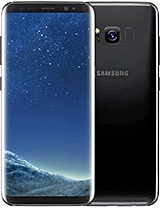 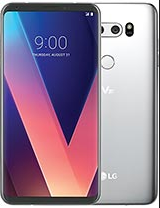 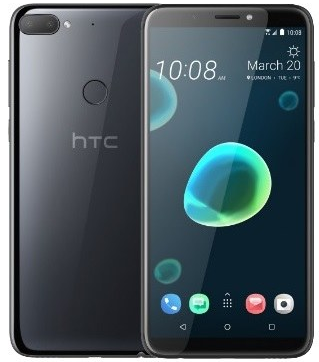 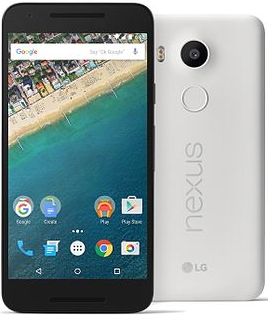 Mobile App
Mobile App
Mobile App
Mobile App
Step 1
Step 1
Step 1
Step 1
Step 2
Step 2
Step 2
Step 2
Step 3
Step 3
Step 3
Step 3
Android Testing Concept
Launch Uber App
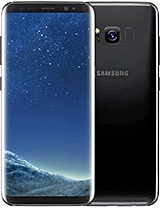 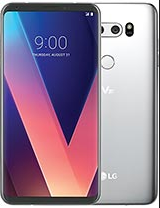 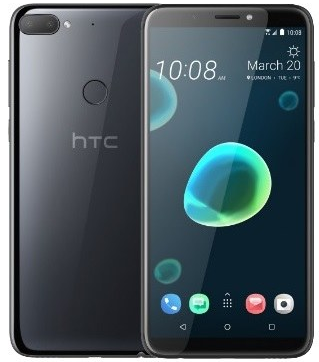 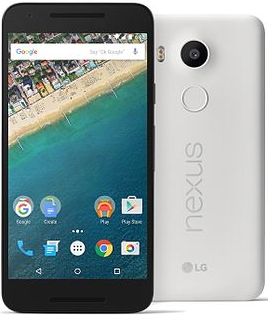 Mobile App
Mobile App
Mobile App
Mobile App
Step 1
Step 1
Step 1
Step 1
Step 2
Step 2
Step 2
Step 2
Step 3
Step 3
Step 3
Step 3
Android Testing Concept
Go Payment
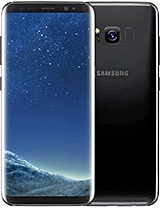 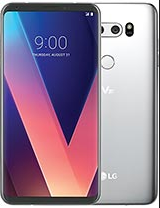 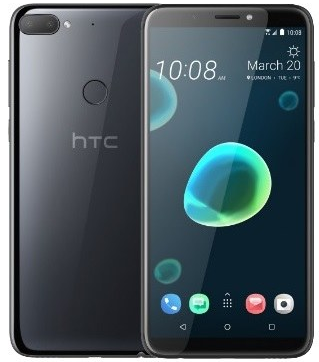 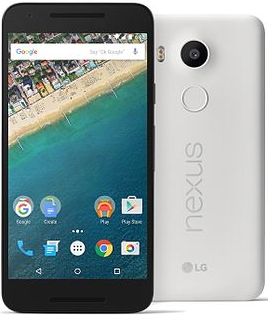 Mobile App
Mobile App
Mobile App
Mobile App
Step 1
Step 1
Step 1
Step 1
Step 2
Step 2
Step 2
Step 2
Step 3
Step 3
Step 3
Step 3
Android Testing Concept
X
Add Payment
Method
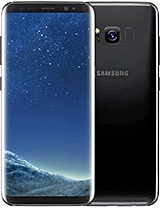 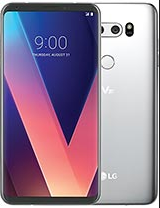 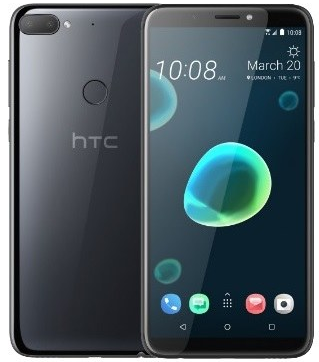 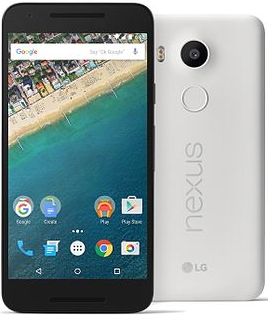 Mobile App
Mobile App
Mobile App
Mobile App
Step 1
Step 1
Step 1
Step 1
Step 2
Step 2
Step 2
Step 2
Step 3
Step 3
Step 3
Step 3
Android Testing Concept
X
Add Payment
Method
X
Add Payment
Method - Paypal
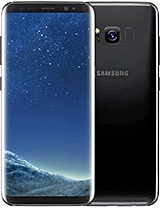 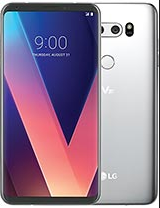 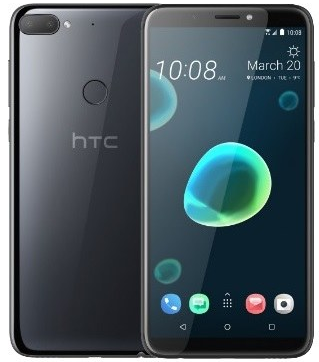 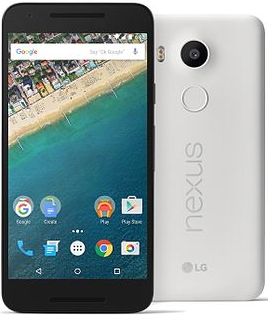 Mobile App
Mobile App
Mobile App
Mobile App
Step 1
Step 1
Step 1
Step 1
Step 2
Step 2
Step 2
Step 2
Step 3
Step 3
Step 3
Step 3
Android Testing Concept
X
Add Payment
Method
X
Add Payment
Method - Paypal
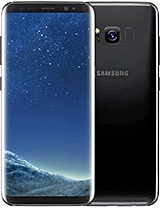 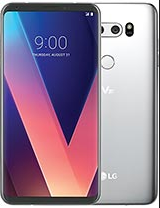 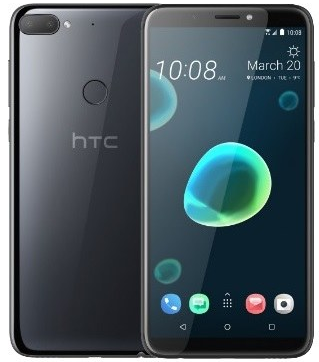 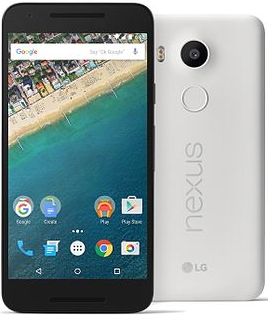 All Brand Models???
All Android Versions??
Android Testing Concept
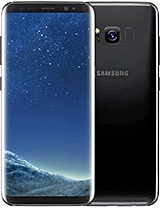 =
X
Samsung Popular Models
Galaxy S9
Galaxy S9 Plus
Galaxy Notes 8
Android Version
Pie (9)
Oreo  (8)
Nougat  (7)
Marshmallow (6)
1 Test Case need to be run 12 times
Android Testing Concept
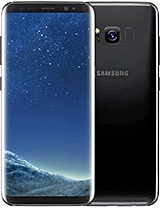 =
X
Samsung Popular Models
Galaxy S9
Galaxy S9 Plus
Galaxy Notes 8
Android Version
Pie (9)
Oreo  (8)
Nougat  (7)
Marshmallow (6)
1 Test Case need to be run 12 times
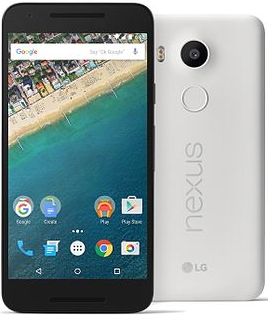 =
X
Nexus Popular Models
One
S
Galaxy Nexus
Android Version
Pie (9)
Oreo  (8)
Nougat  (7)
1 Test Case need to be run 9 times
Android Testing Concept
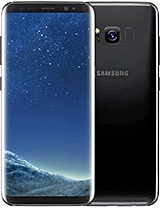 =
X
Samsung Popular Models
Galaxy S9
Galaxy S9 Plus
Galaxy Notes 8
Android Version
Pie (9)
Oreo  (8)
Nougat  (7)
Marshmallow (6)
1 Test Case need to be run 12 times
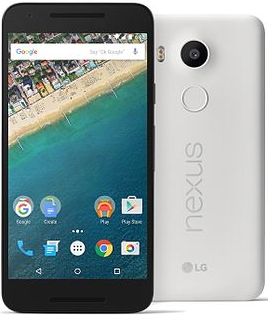 =
X
Nexus Popular Models
One
S
Galaxy Nexus
Android Version
Pie (9)
Oreo  (8)
Nougat  (7)
1 Test Case need to be run 9 times
TC time x Device = 10 min
Retest  ≈ 2 hrs
Include Regression Test to verify if the hotfix/fix not broke current functionality
Methodologies and Process in class
About the Course
Agenda
Presentations


Group dynamics



Story Telling
Case Method


Breaks
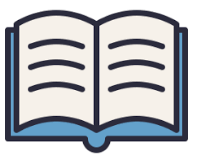 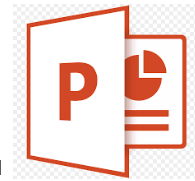 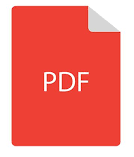 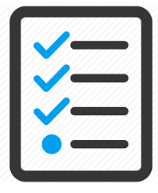 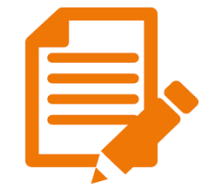 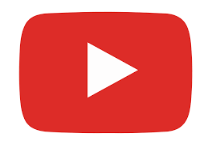 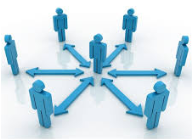 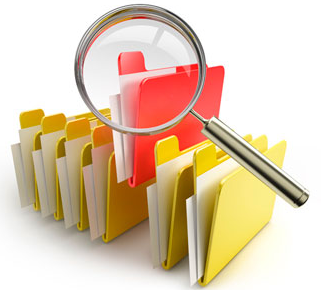 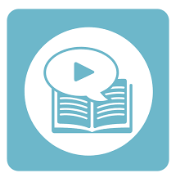 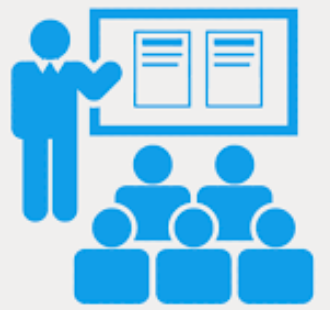 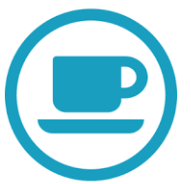 Scrum
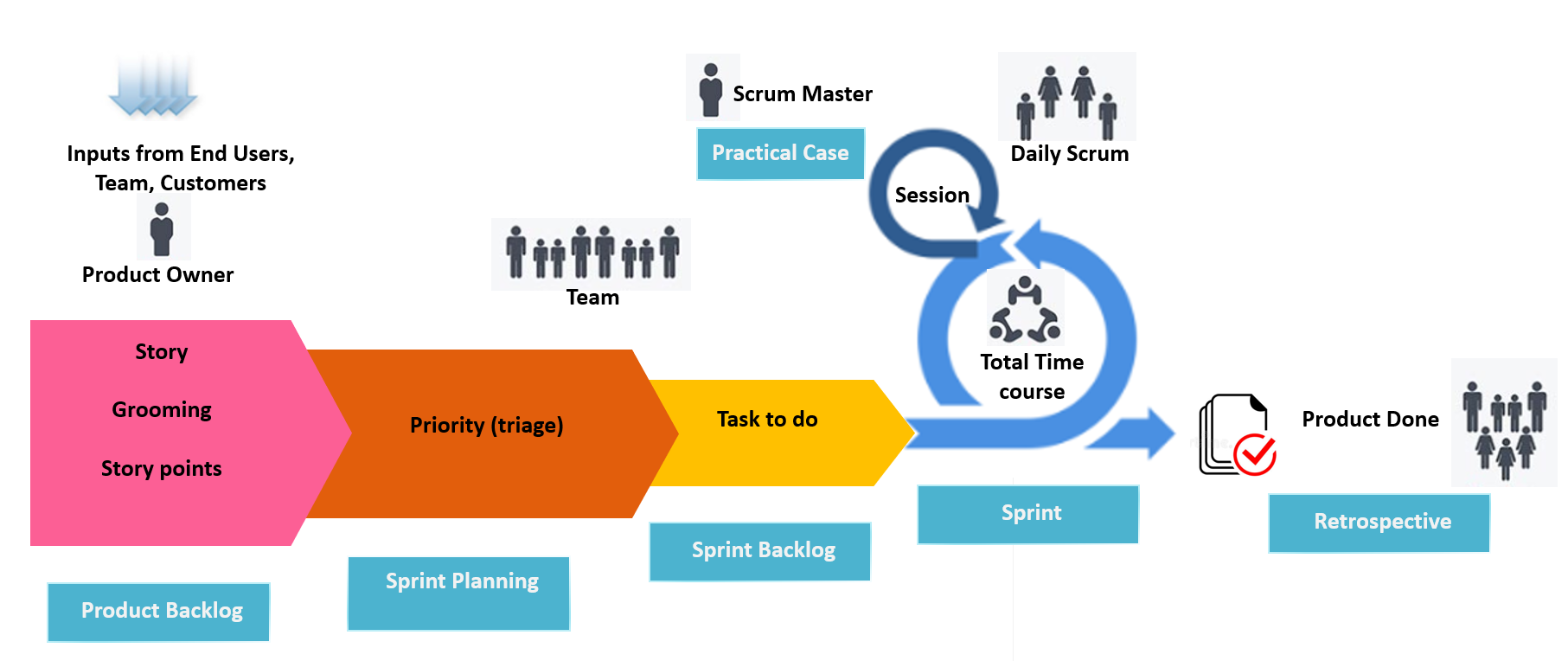 Roles
Tools
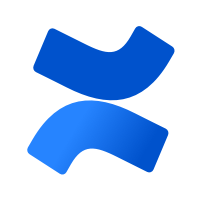 Tools
Testing
Management
Development
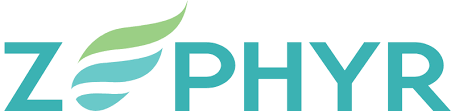 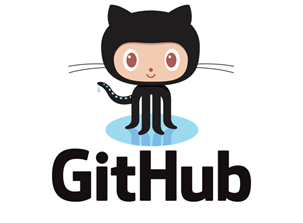 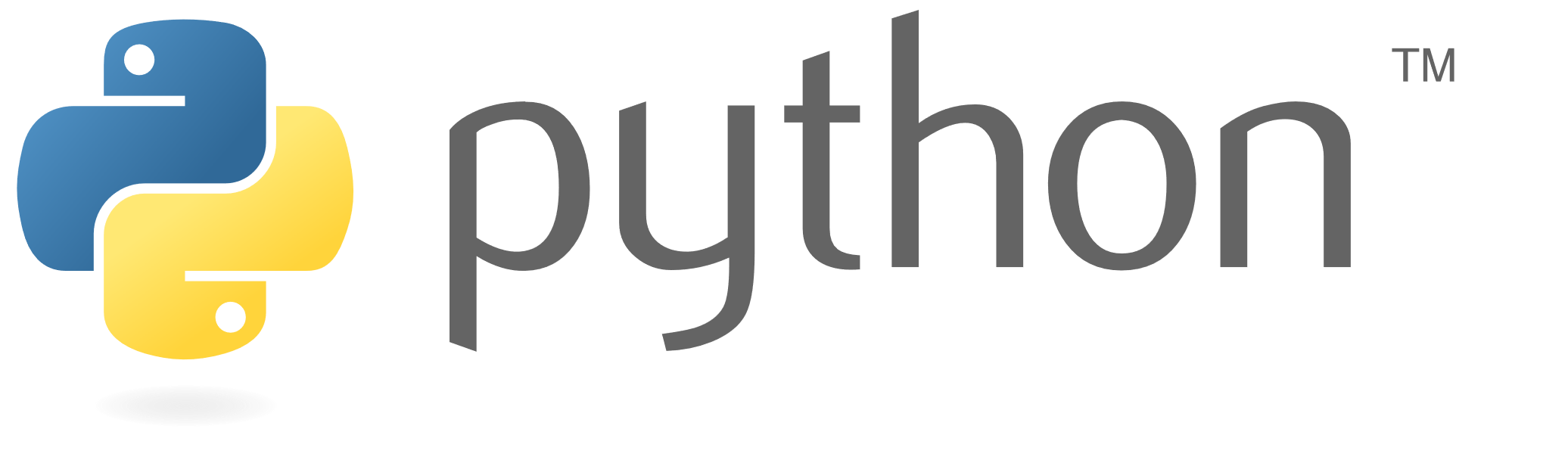 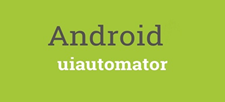 Database
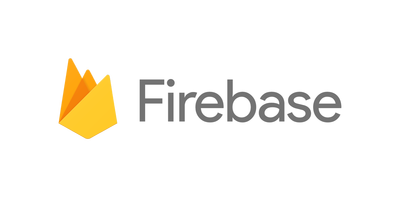 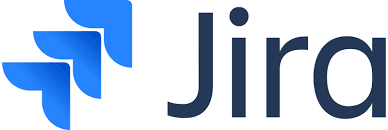 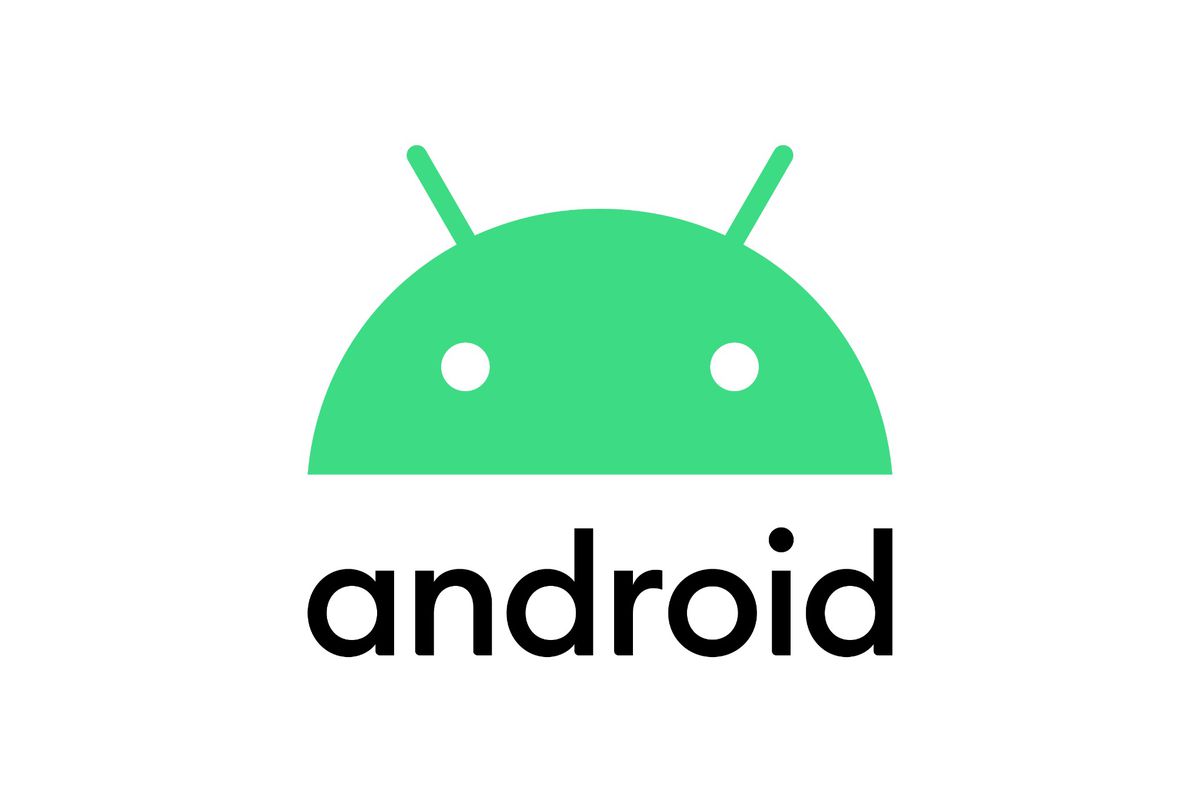 Mobile Farm
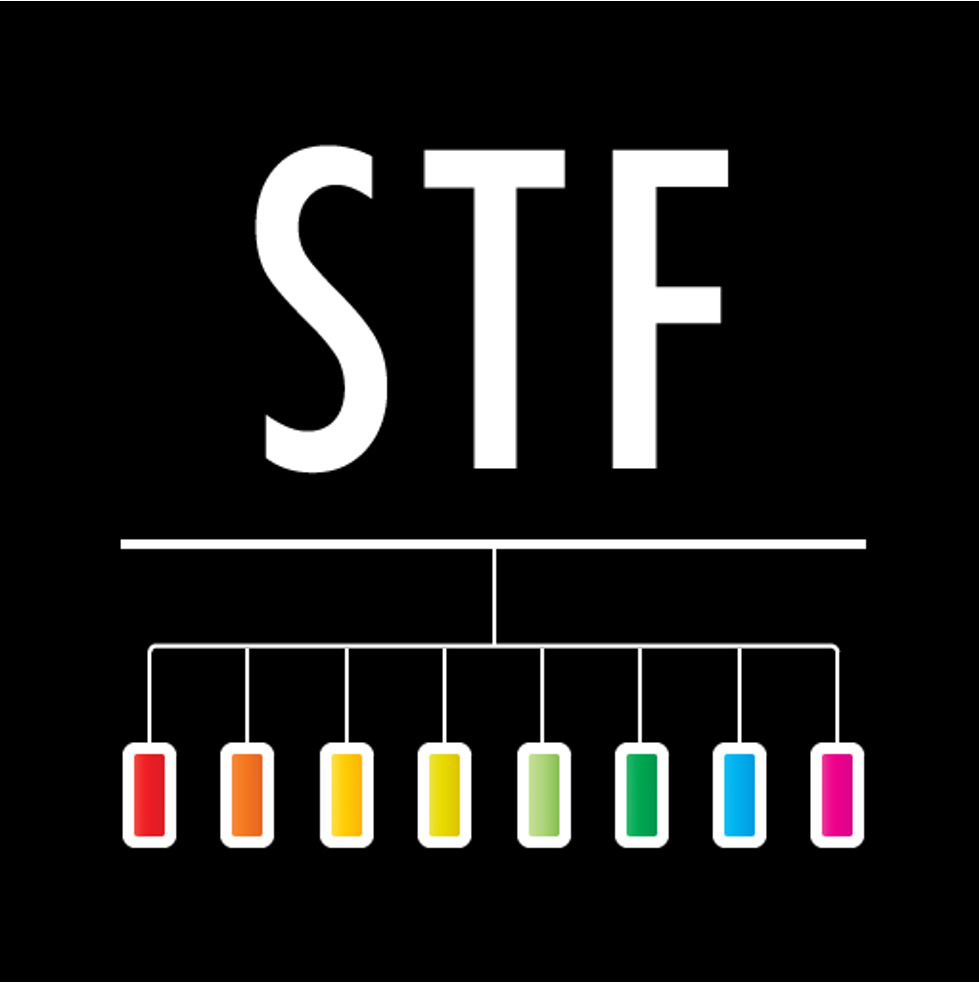 UP Automation Framework
UP Automation Framework
Big Picture
Design Framework
Maintenance of Automated Project
Defect Log
Test Results
Change Impact Report
Revised Test Scripts
UP Automation Framework
Implementation
Identify and Prioritization
Identify priority scenarios & highest reusability
Prepare the Framework
Analyze SRS
Identify Functionality
Framework development
Build New Libraries
Identify Reusable Libraries
Identify Data and Data Validation
Create New environment of Devices
Automation
Test Cases Candidate to Automation Priority List
Create the Automated Test Cases
Run
Debug Scripts
Validate and approve test results
Integrate Automation scripts with New UP Framework
Build Reusable Test Libraries
Run Tests
Modify Tests
Analyze 
Results
UP Automation Framework
Timeline
Project TimeLine
Start Project
Analysis
New App  Test Certification
Execution
Data Integrity
GUI
UP
Framework
Setup
Environment
UP SDK  & Libraries
UP Automation Framework
Approach
GUI
“HOW TO EXECUTE”
UP GUI
Scripts – Test Suite
Test Script  
“WHAT TO DO”
UP Framework
Implemented wrapper to use UP libraries and external libraries
Test Libraries / Standard Libraries
Libraries
HOW TO DO IT
Android
Android Device
Application Under Test
Mobile App
UP Automation Framework
Structure
UP Automation Framework
Architecture
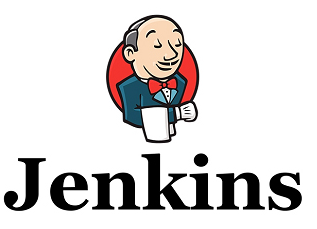 App 
Repository
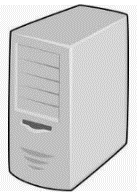 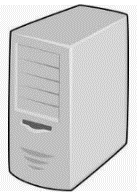 Execution
Continuous Delivery
Deploy to Production
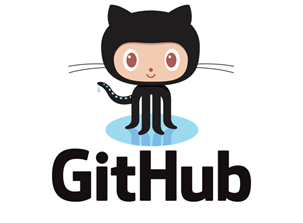 Continuous Integration
Server
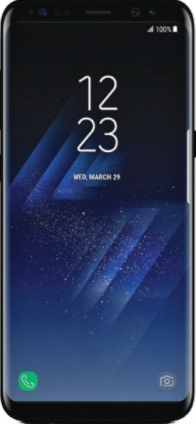 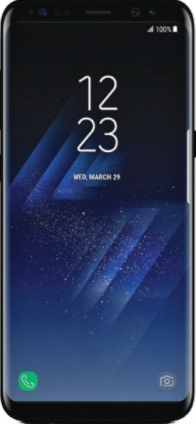 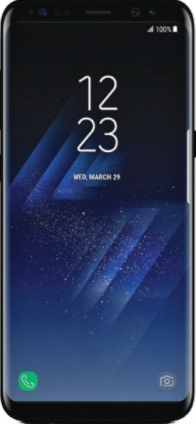 Test Script
Test Script
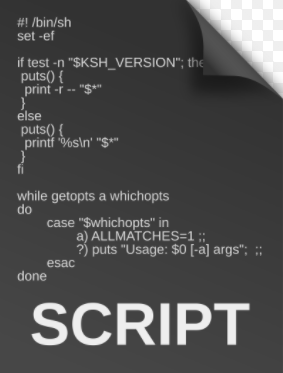 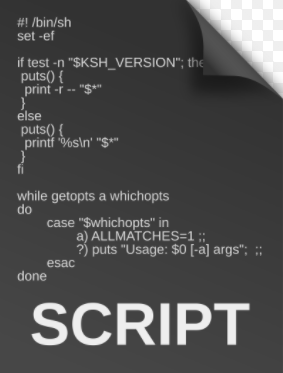 Manual Testing
Code
Code
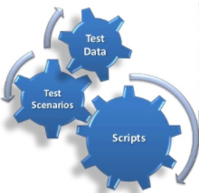 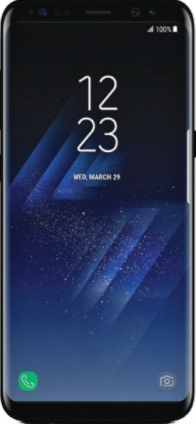 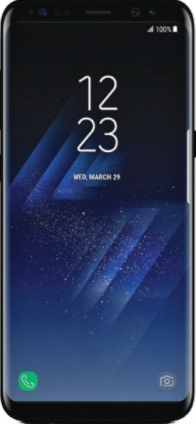 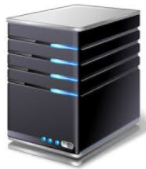 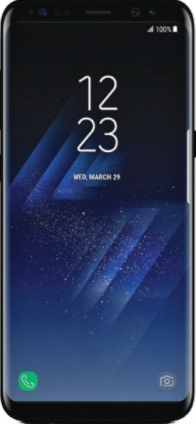 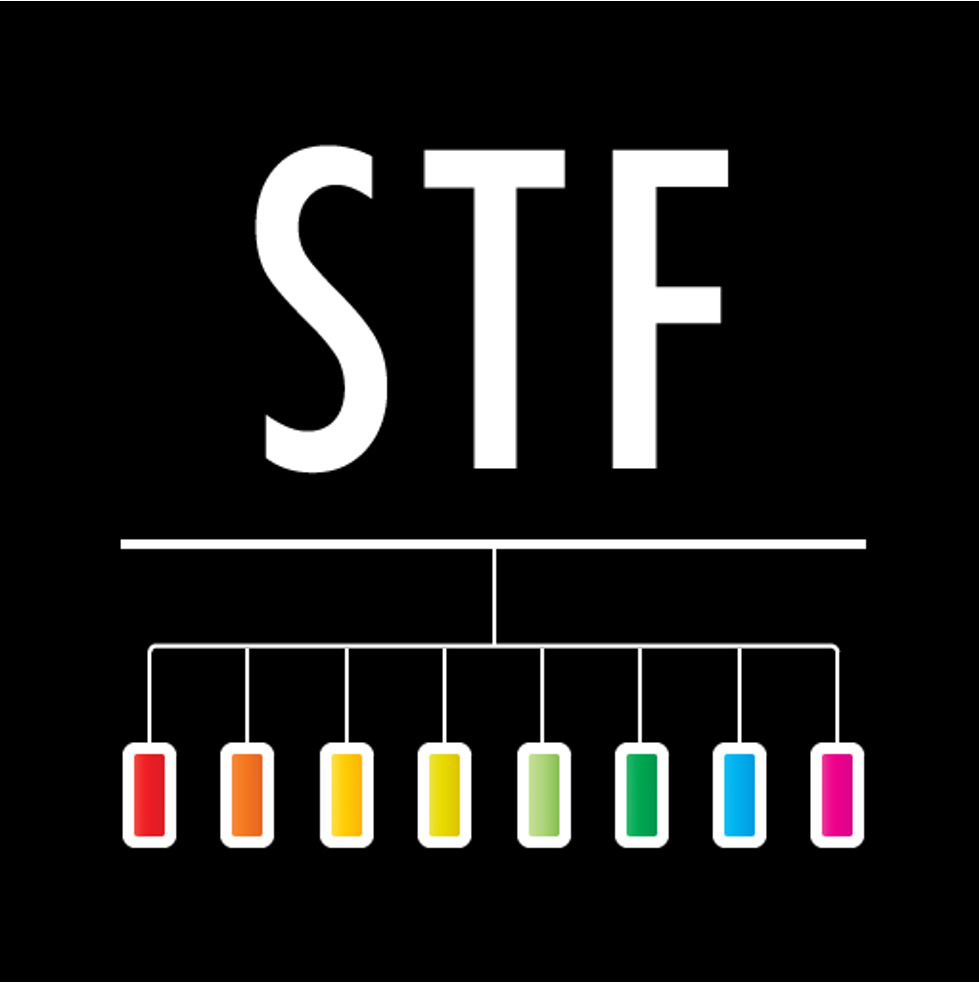 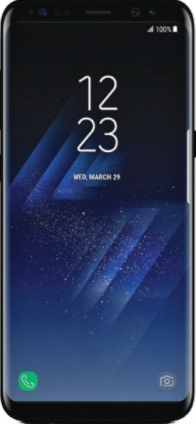 UP Framework
Environment - STF
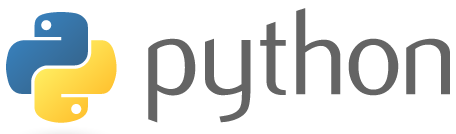 UP Automation Framework
Proof of Concept
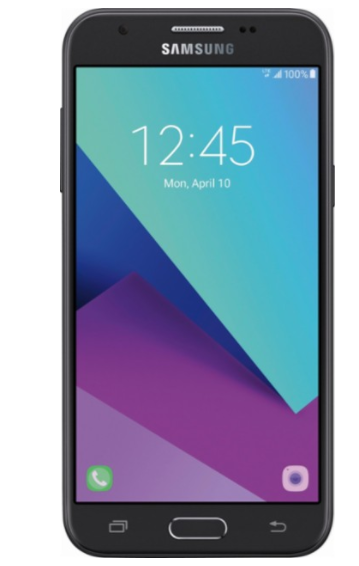 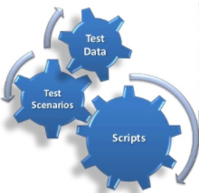 Results
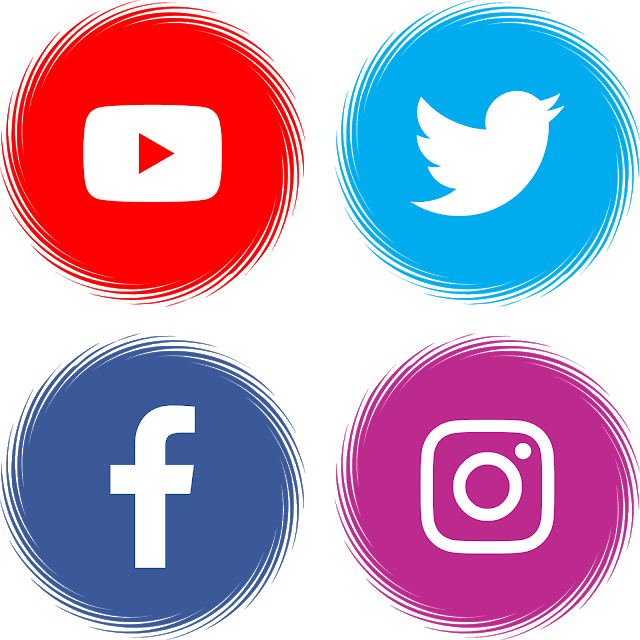 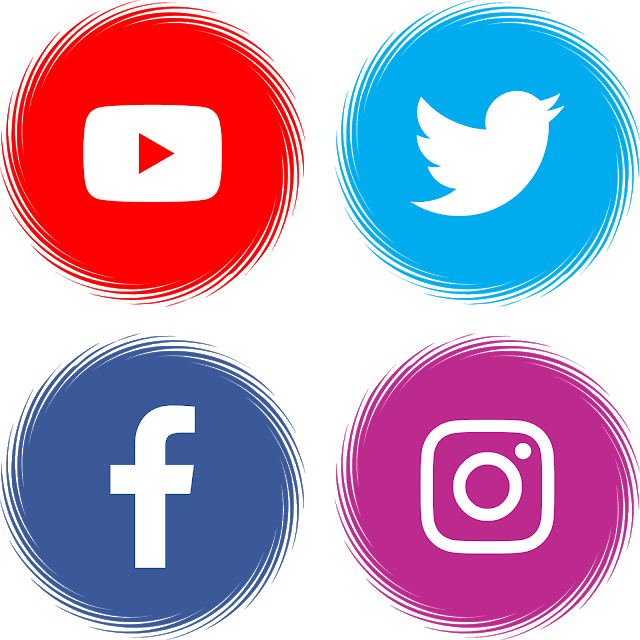 UP Framework
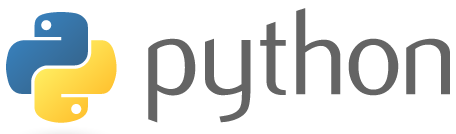 Device UT
Benefits
Demohttps://github.com/Isaac95Mendez/AMX-Framework
QUESTIONS
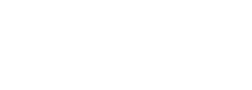 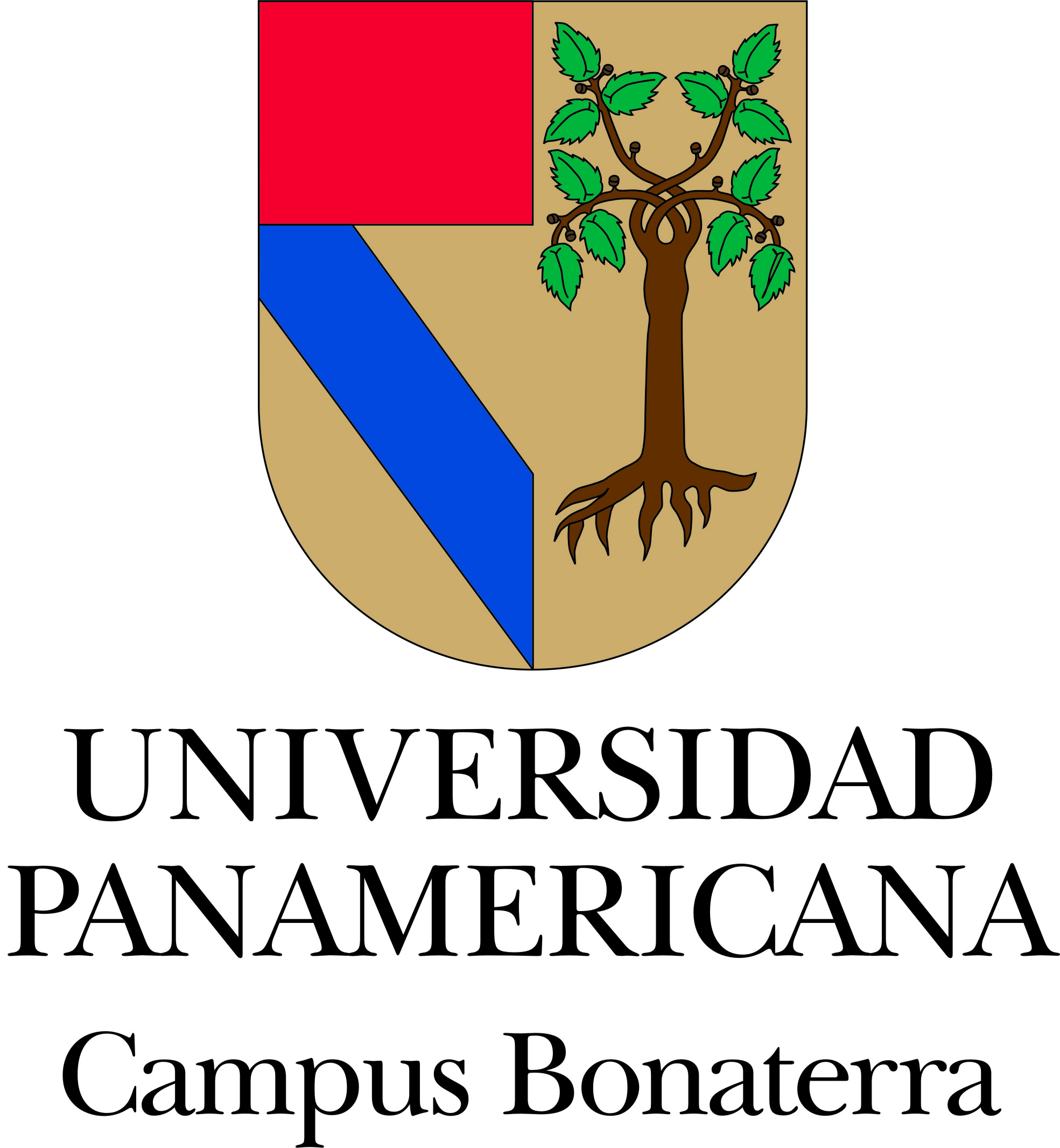 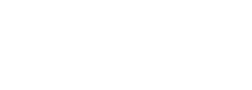 UNIVERSIDAD PANAMERICANA
Campus Bonaterra
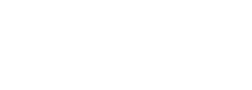 How to start a test automation framework and not die trying
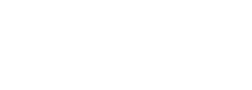 Name: Juan Delgado and Isaac Méndez Altuzar
Date: October 14th, 2019